Shah D
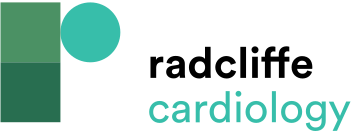 SMART-AF Trial: Kaplan-Meier Curve of Time to First Atrial Fibrillation/Atrial Flutter/Atrial Tachycardia Recurrence Through 12 Months
Citation: Arrhythmia & Electrophysiology Review 2017;6(2):75–9.
https://doi.org/10.15420/aer.2017:8:2
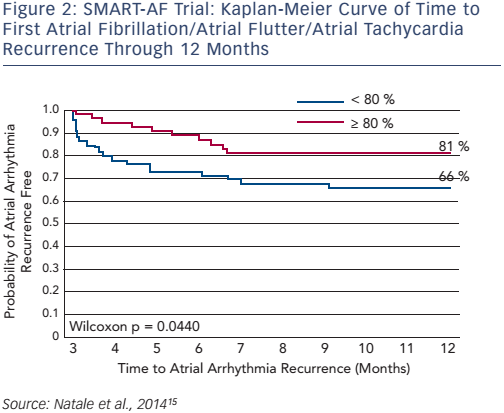